Декупаж
Яруллина Т.Н.
учитель технологии
МБОУ «Кугушевской ООШ им.Г.Айдарского ЗМР  РТ »
Декупаж
с французского – вырезать
разновидность аппликации,  декоративная техника по:
 ткани,
 стеклу,
 дереву,
 металлу,
 пластмассе,
 посуде,
 мебели.
История возникновения
До нашей эры – Восточная Сибирь,
XII в. – Китай, 
XV в. – Германия, Польша,
XVII в. – Венеция,
XVIII – XIX вв. – Англия, «Японский стиль» - рукоделие «для дам»,
XXI в. – в России.
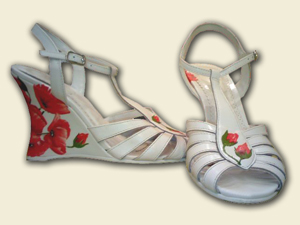 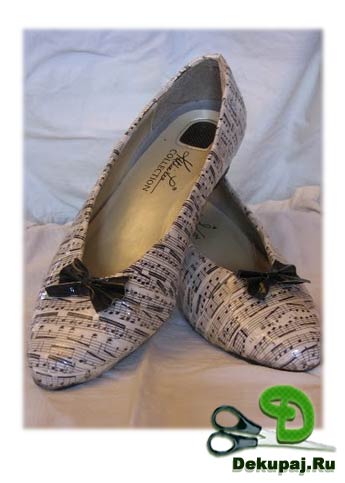 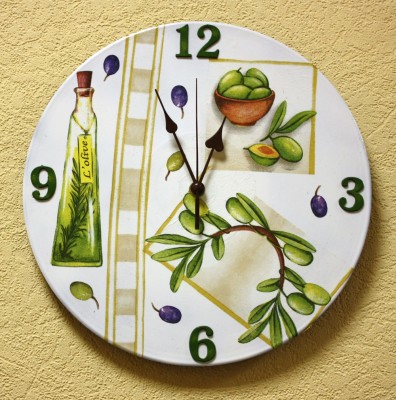 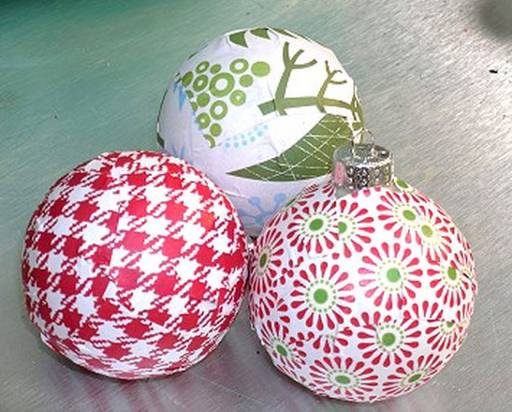 Стили
Прованс
 Викторианский стиль
 Шебби-шик
 Симплисити
 Этно
Техника:
Художественный декупаж
 Объемный декупаж
 Золочение
 Состаривание
 Кракле
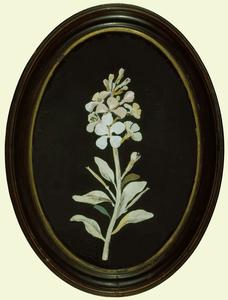 Материалы
Дерево
 Кожа
 Ткань
 Декупажные карты
 Салфетки
Техника декупажа
Подбор изображения
Вырезание
Тонирование
Приклеивание
Покрытие лаком
Подбор изображения
цветы
 фрукты
 портреты людей
 старинные открытки
 современные фотографии
 любые картинки из журналов
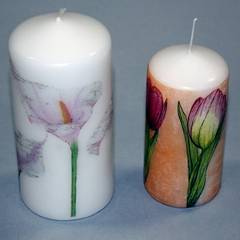 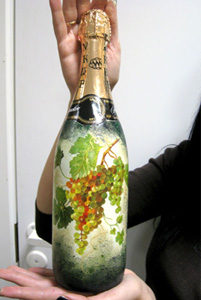 Вырезание
по контуру
 геометрическая фигура (круг, овал, прямоугольник – подходящая по смыслу)
 надрывание
Тонирование
Необходимость состарить картинку – «ретро»

Выполняется:
 акварельными красками
 бумажным пакетиком черного
 чая
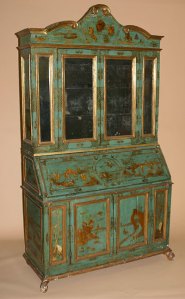 Приклеивание
Обезжирить (стекло, керамика)
Зашкурить (дерево)
Покрыть акриловым грунтом (дерево)
Клей
ПВА
карандаш
универсальный
клей-лак
лак-аэрозоль 
 Нанесение клея 
на основу
на изнаночную сторону картинки
сверху на картинку
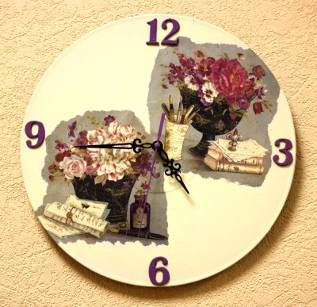 Покрытие лаком
Акриловый лак (матовый или глянцевый)
Лак для придания картинам старого вида
Двухкомпонентные лаки
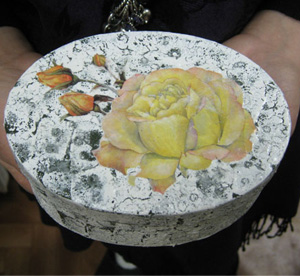 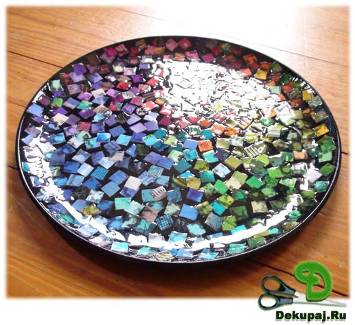 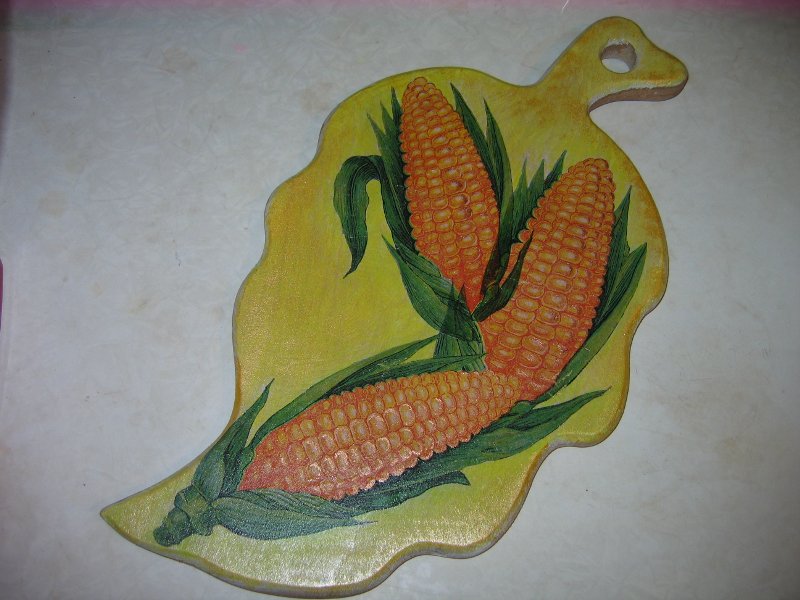 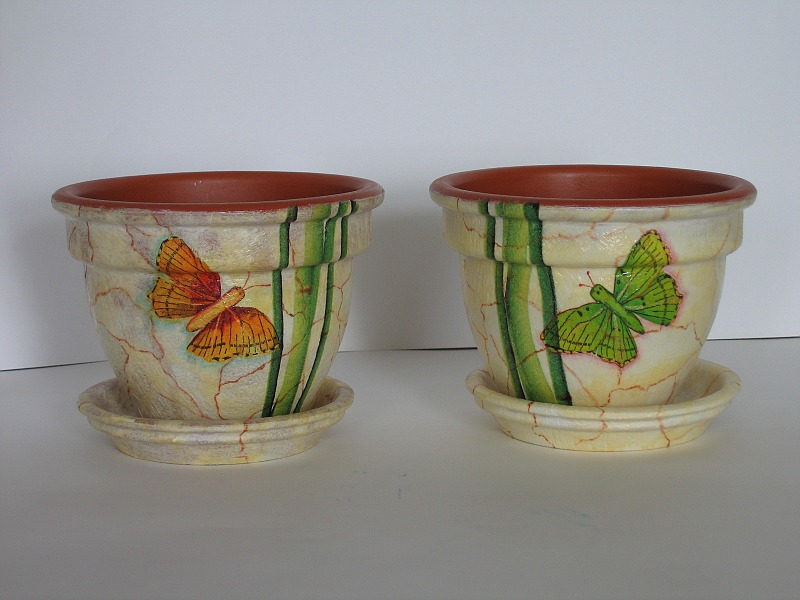 Практическая работа
Заготовка
Салфетки
Клей
Кисточка
Ножницы
Емкость под клей
Тряпочка
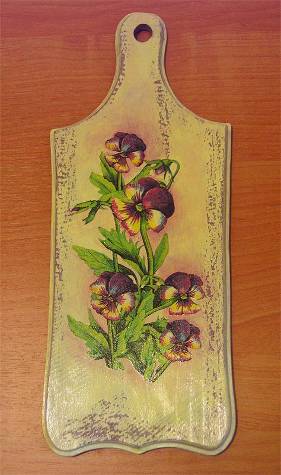 Результат работы
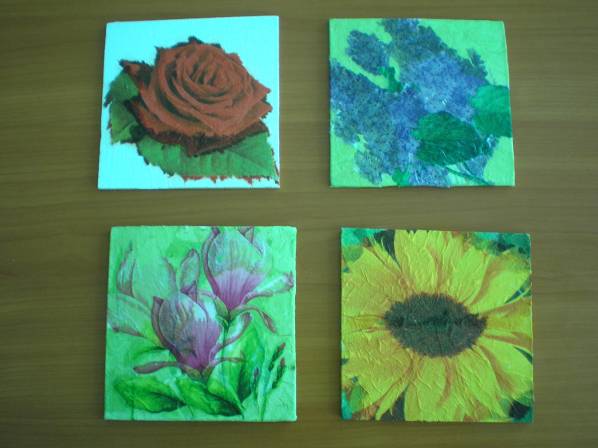 Спасибо за работу